OUR STANDARD OF AUTHORITY: THE WORD OF THE LORD
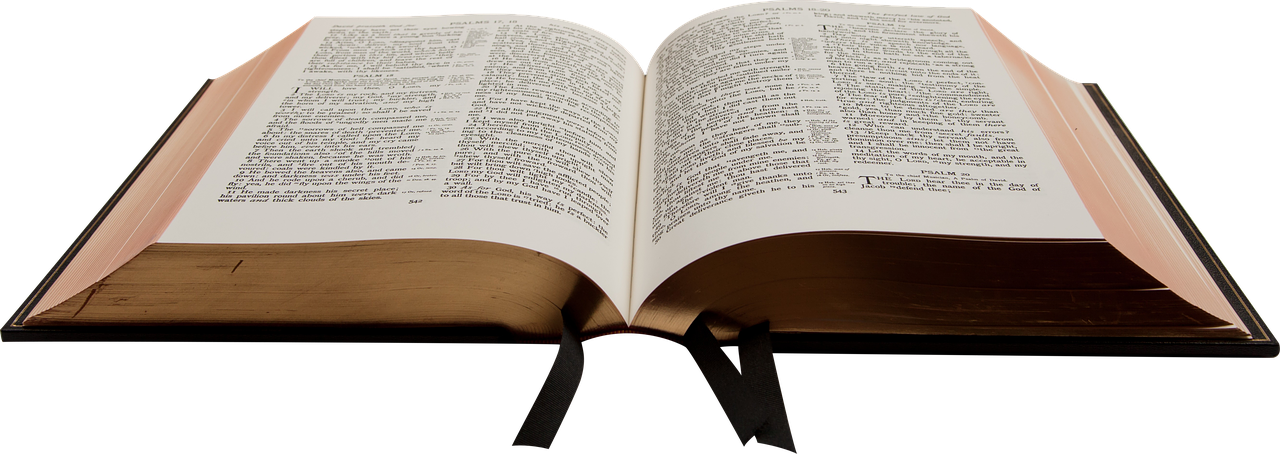 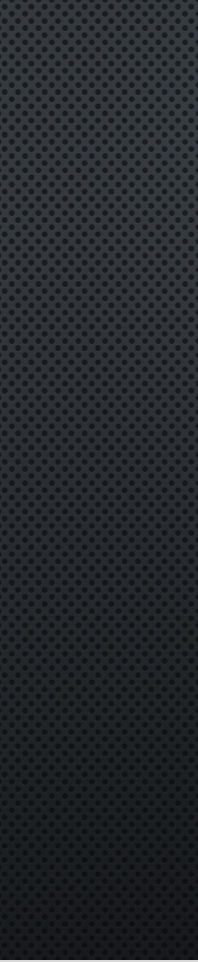 A COMPARISON:
What standard does a carpenter use to cut wood?Someone’s opinion?  His feelings?
|    |     |     |     |     |     |     |     |     |     |     |     |     |     |     |
|    |     |     |     |     |     |     |     |     |     |     |     |     |     |     |
16    15     14      13     12     11     10       9       8       7        6       5       4       3        2       1
OUR STANDARD OF AUTHORITY: THE WORD OF THE LORD
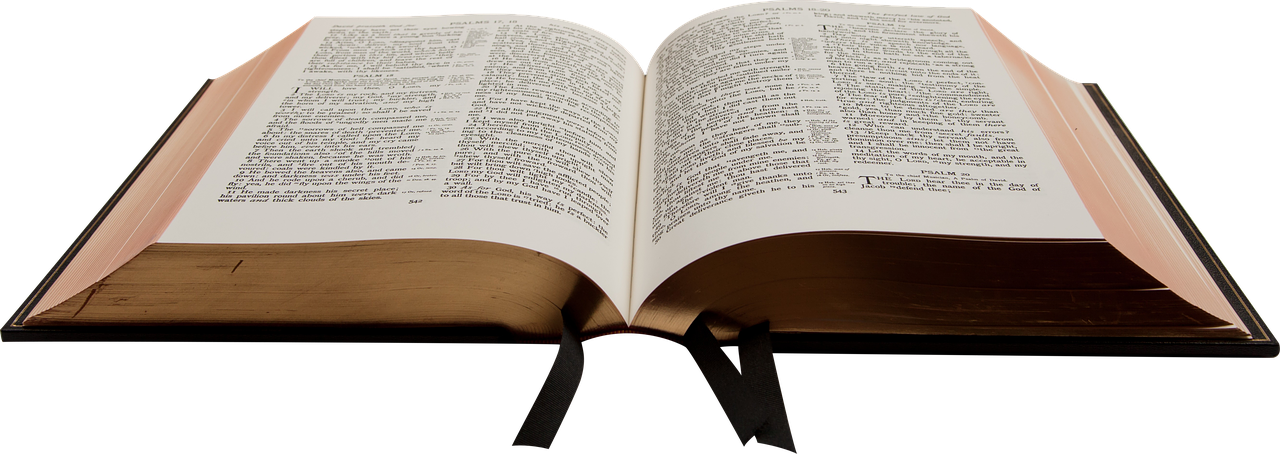 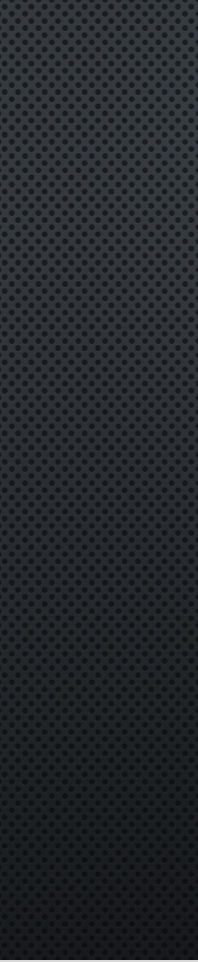 NOT the standard:
OUR CONSCIENCE
Acts 23:1;   26:9;  1 Cor. 4:4
OUR FEELINGS
Gen. 37:31-36
OUR REASONING
2 Sam. 6:3-7;  2 Kings 5
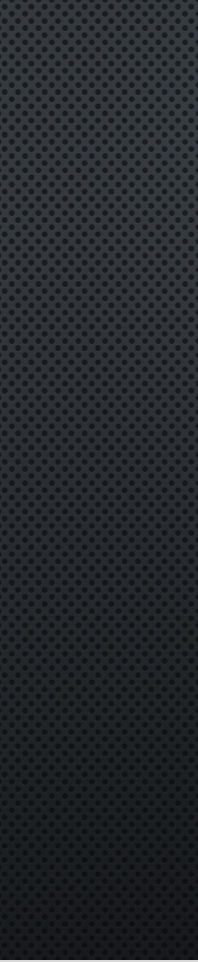 NOT the standard:
RELIGIOUS TRADITION
Mark 7:1-13
WHAT WE ALREADY KNOW / DO
Acts 18:24-26
IN RESPECT OF PERSONS
James 2;   Leviticus 10
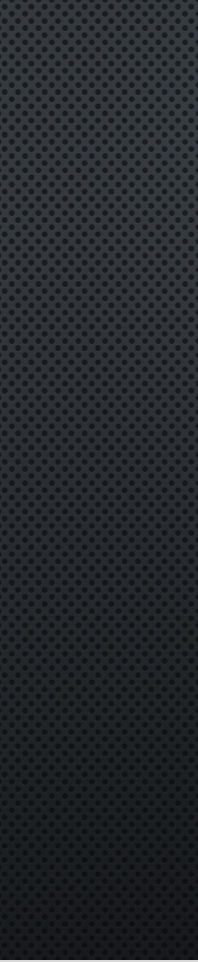 NOT the standard:
THE PREACHERS
(1 K. 13);   2 Tim. 4
THE ELDERS
1 Peter 5:1 & Galatians 2:11ff, 1 Tim. 5:20
THE CHURCH
Jn. 10:27;   Col. 1:18
John 8:31  John 10:27   John 12:482 Timothy 3:16-4:4Matt. 7:13-27
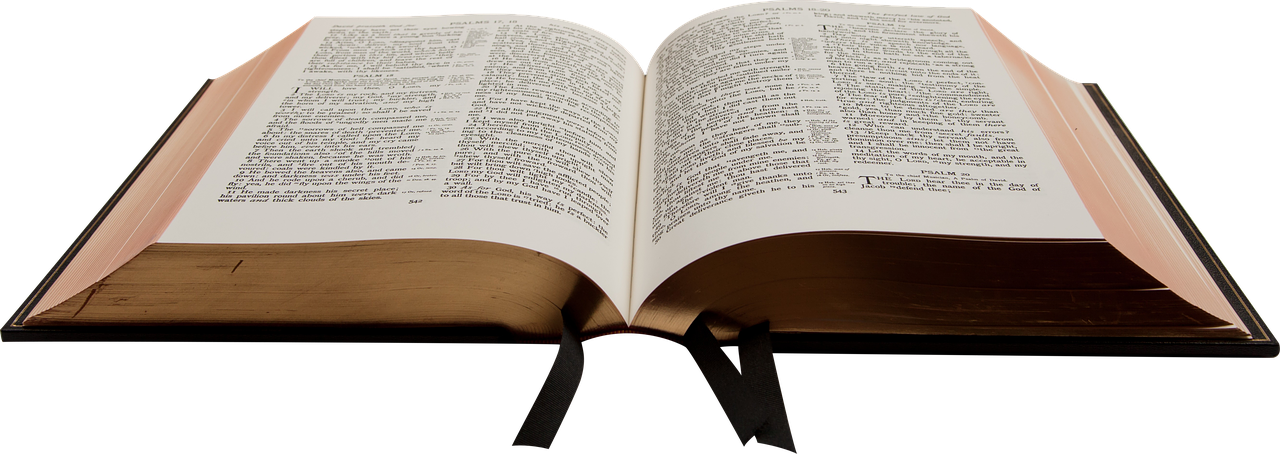 THE WORD
Matters of Judgment
	whether to take John Mark
	
Matters of Diverse Conclusions
	eating meat generally
	eating idol feast in idol temple

What if we treat all diverse conclusions as matters of judgment?
	
Matters of Agreement
	meet daily in the temple
		three components:
meet
daily
in the temple
	
What if we treat all matters of agreement as matters where God has spoken?
That was Corinth!
That’s looking to “the Church” as the standard
THE WORD
THE WORD
The Pharisees!
That’s looking to “Tradition” as the standard
Charts by Scott Smelser3minutebiblestudy.com